Measurement of the p38 signaling pathway in the Pro253Arg mutation of FGFR2 in Apert syndrome
Kaivalya Dandamudi
BIRTH DEFECTSA SEVERE PROBLEM
1 in 33 newborns in the U.S. are born with birth defects 
Craniofacial birth defects make up 1/3 of birth defects
Craniosynostosis: most common craniofacial birth defect
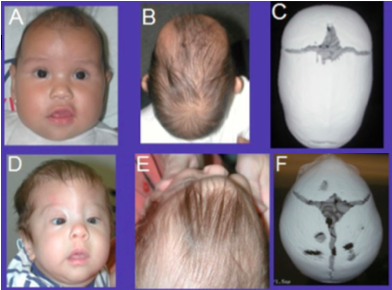 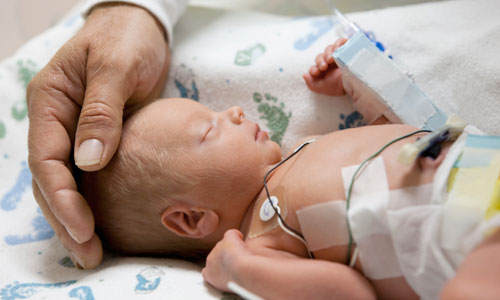 (Center for Disease Control and Prevention, 2016)
(Center for Disease Control and Prevention, 2016)
BONE DEVELOPMENTTWO PROCESSES
Intramembranous ossification
bone tissue
Endochondral ossification
cartilage tissue
APERT SYNDROMEA SEVERE FORM OF CRANIOSYNOSTOSIS
(Koka, 2016)
APERT SYNDROME CAUSESTWO MUTATIONS
Mutations in the fibroblast growth receptor 2 (FGFR2) gene
Ser252Trp mutation
Pro253Arg mutation
FGFs & FGFRsTYPICAL STRUCTURE AND FUNCTION
Extracellular binding domain
Intracellular domain
Transmembrane region
(Su, Jin, & Chen, 2014)
FGFs & FGFRs PLAY A ROLE IN ENDOCHONDRAL BONE FORMATION
Extracellular binding domain
Intracellular domain
Transmembrane region
(Su, Jin, & Chen, 2014)
EXPERIMENT GOAL
Determine if the p38 signaling pathway is involved in the Pro253Arg mutation of FGFR2 through a Western Blot Analysis
WESTERN BLOT ANALYSISSTEP 1: BMSCs obtained from a mouse model
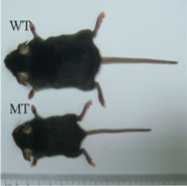 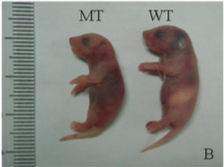 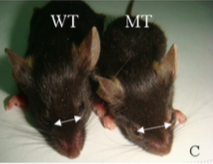 (Chen, et al., 2014)
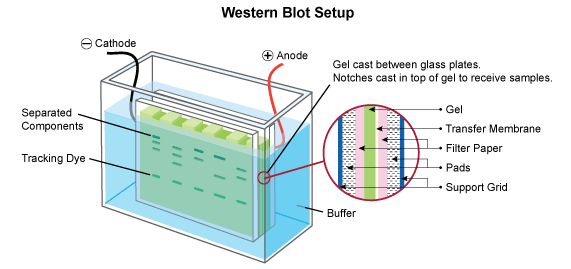 WESTERN BLOT ANALYSISSTEP 2: Set up
Figure 3 Western Blot Setup (Leinco Technologies, 2017)
Protein concentrations in lysate determined
Protein samples are heated to denature and give them a net negative charge
Gel electrophoresis
Electrophoretic transfer
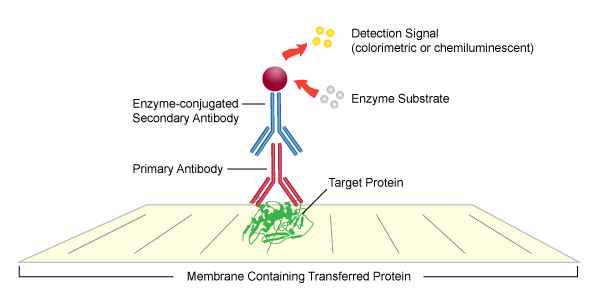 WESTERN BLOT ANALYSISSTEP 3: Detection
Figure 4 Indirect detection method in Western Blots
Target proteins:
p38 and phospho-p38
Primary antibodies:
p38- rabbit antibody #9212 
phospho-p38- rabbit antibody #9211
Secondary antibody:
anti-rabbit IgG HRP-linked antibody 
Indirect chemiluminescence detection method
Antibodies detected with substrate
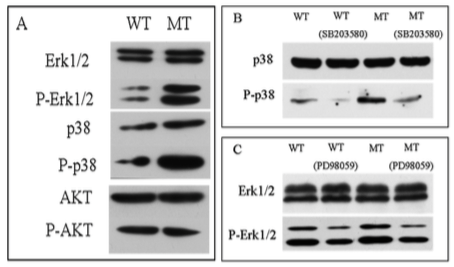 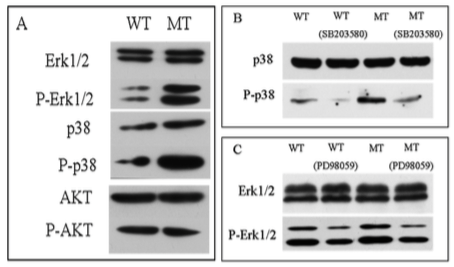 DISCUSSIONPOSSIBLE OUTCOMES
Figure 2 Western Blot Results
WT= wild type mice
MT = mutant mice
(Chen, et al., 2014)
DISCUSSIONFUTURE STEPS
How is the p38 pathway involved in bone development?
What exactly does the p38 pathway affect in bone development?
New treatment methods using p38 modulator for Apert syndrome